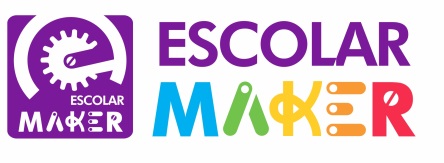 CRIE O SEU TÍTULO
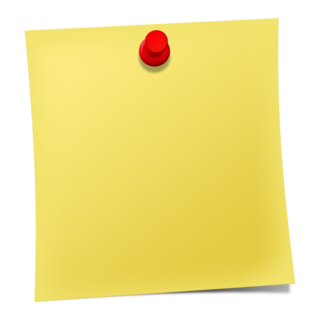 Clique aqui e digite o seu texto.
Bom trabalho!